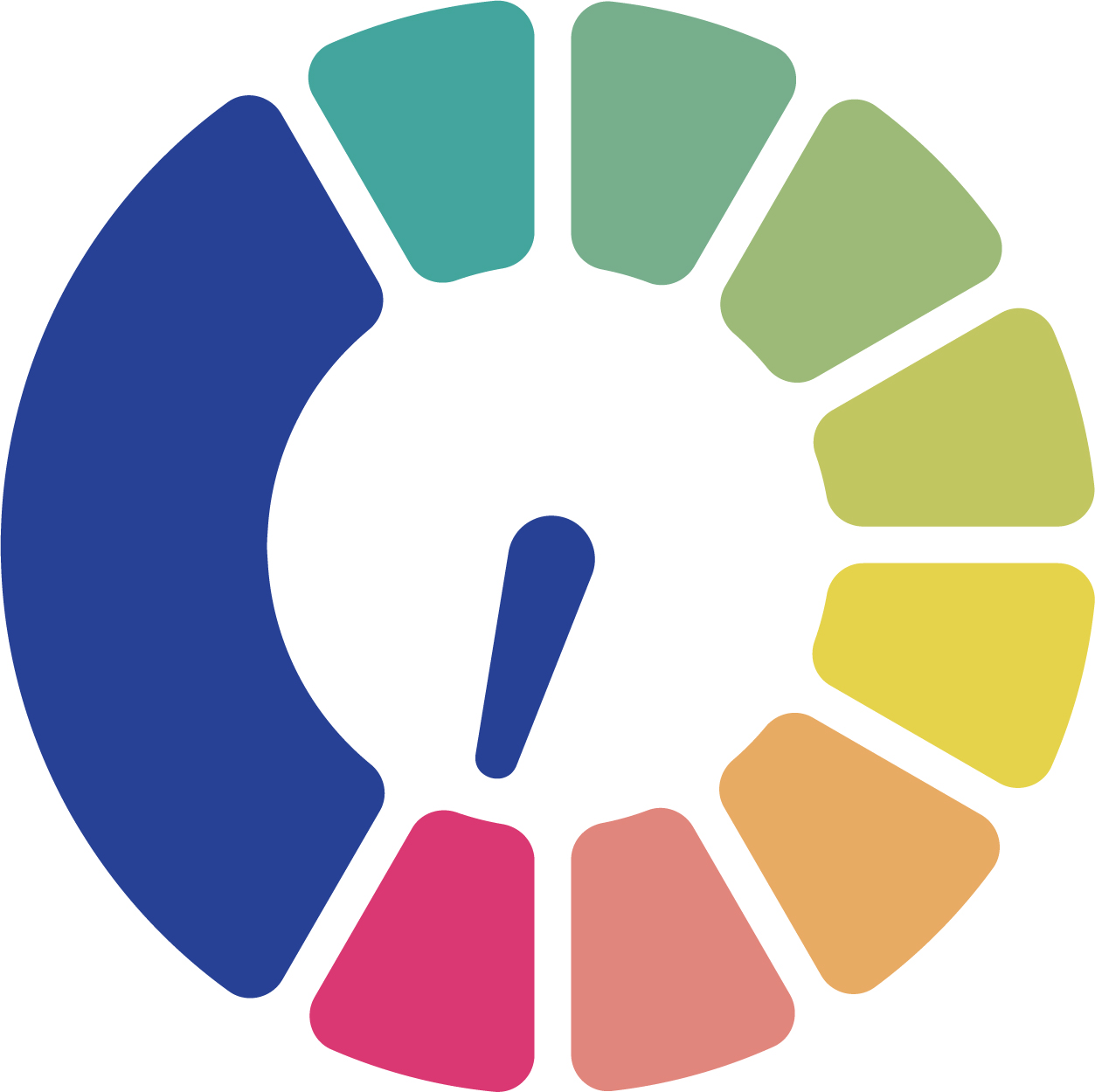 A cluster-randomised controlled trial, implementing CONn Syndrome screening and Evaluation in Primary care
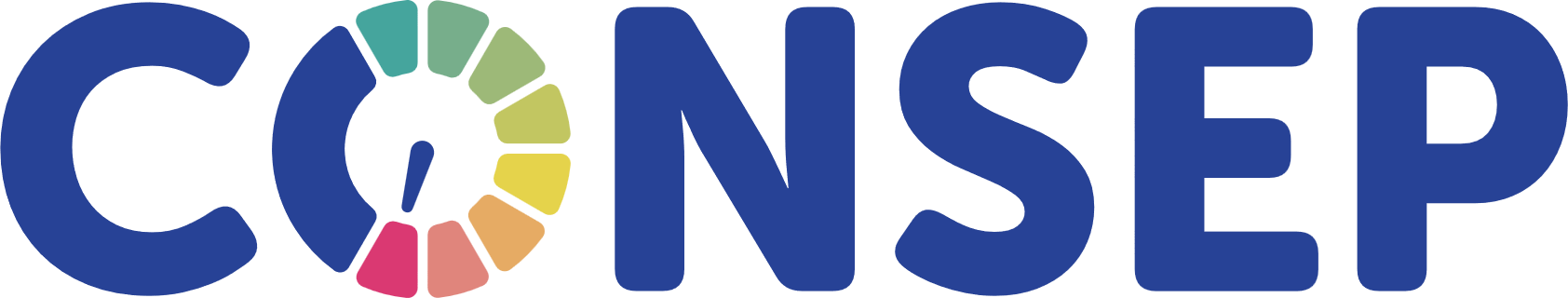 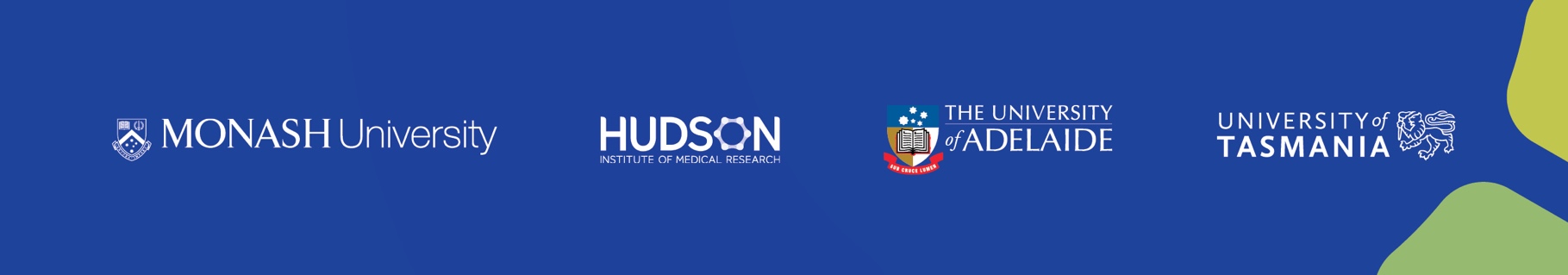 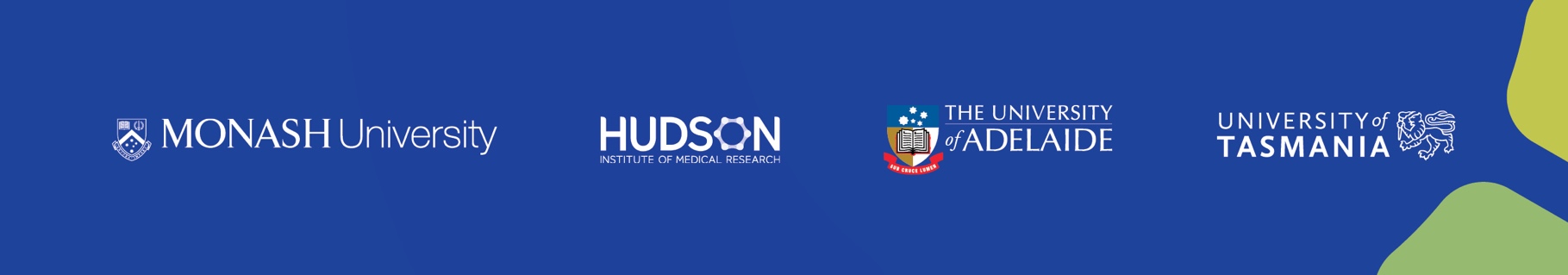 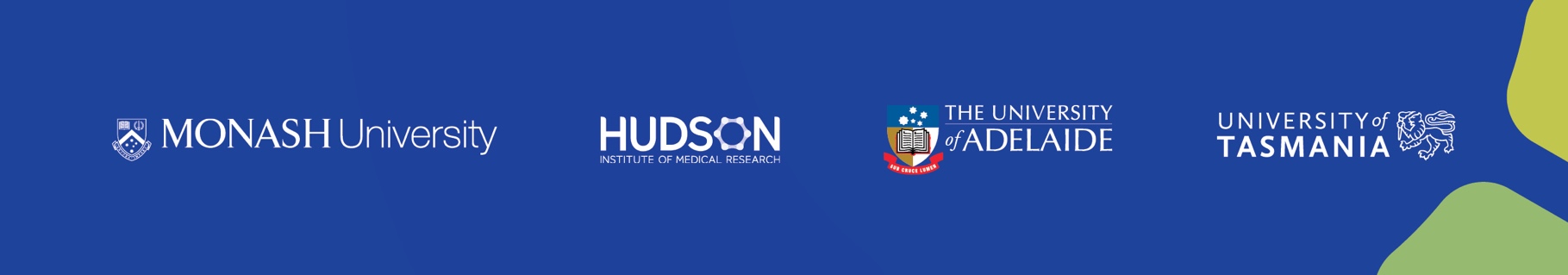 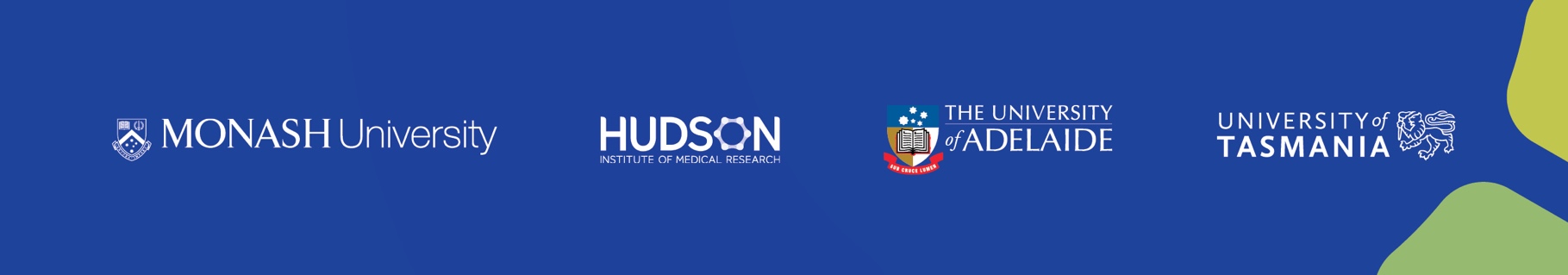 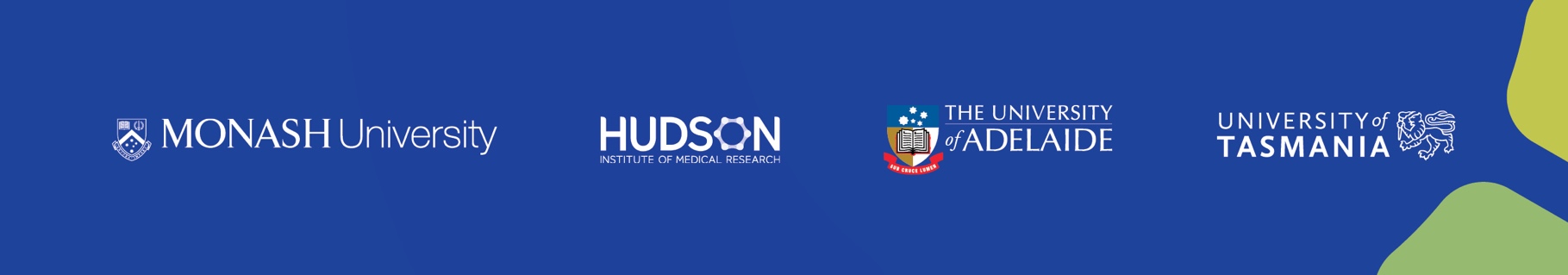 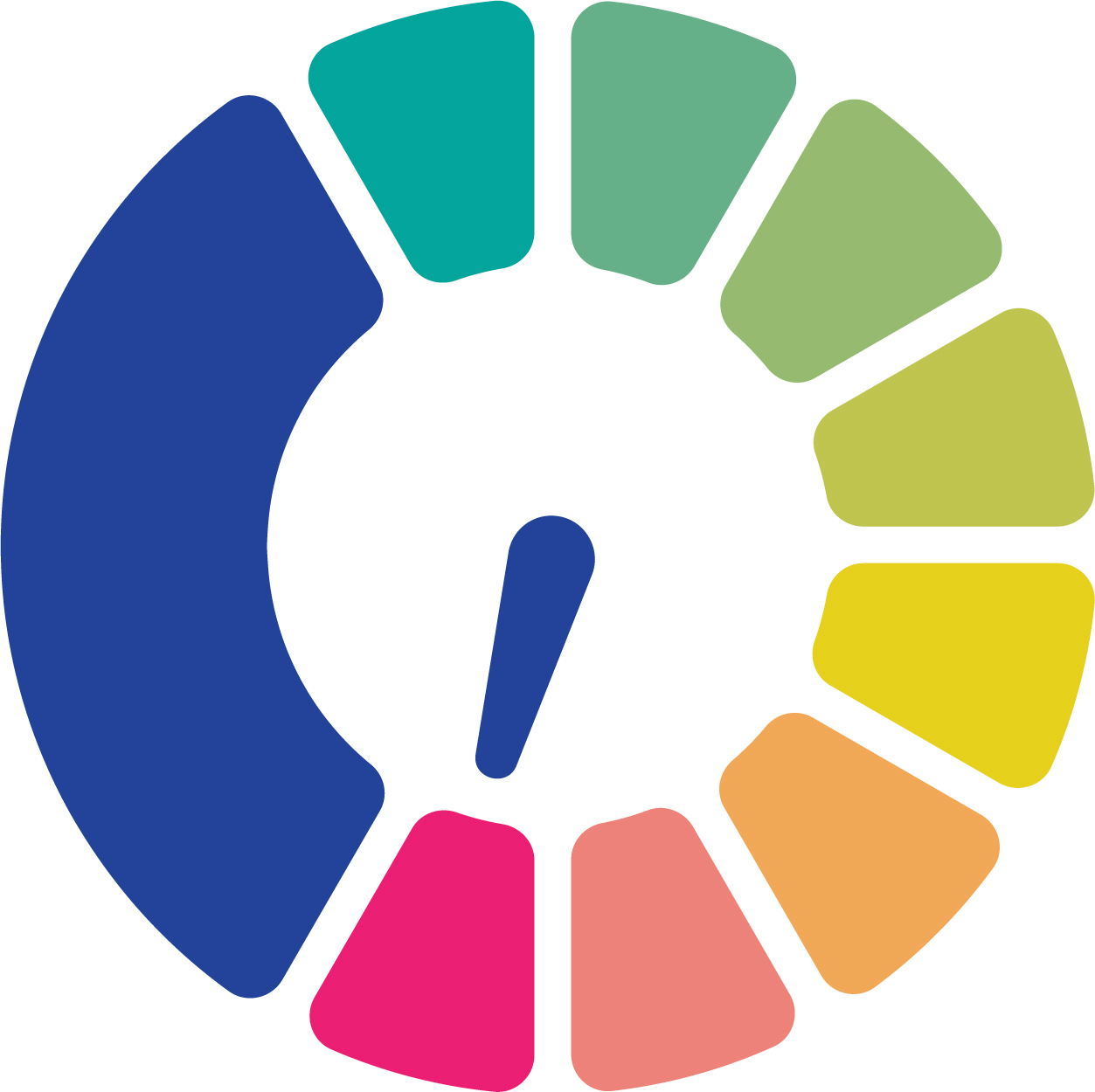 What is CONSEP?
CONSEP aims to increase screening and diagnosis of primary aldosteronism in people living with hypertension who attend general practice.

Intervention Arm
Screening facilitated with a clinical decision support tool (Guidance Based Requesting - GBR) integrated into Best Practice.

Control Arm
Screening using standard pathology requesting in Best Practice.
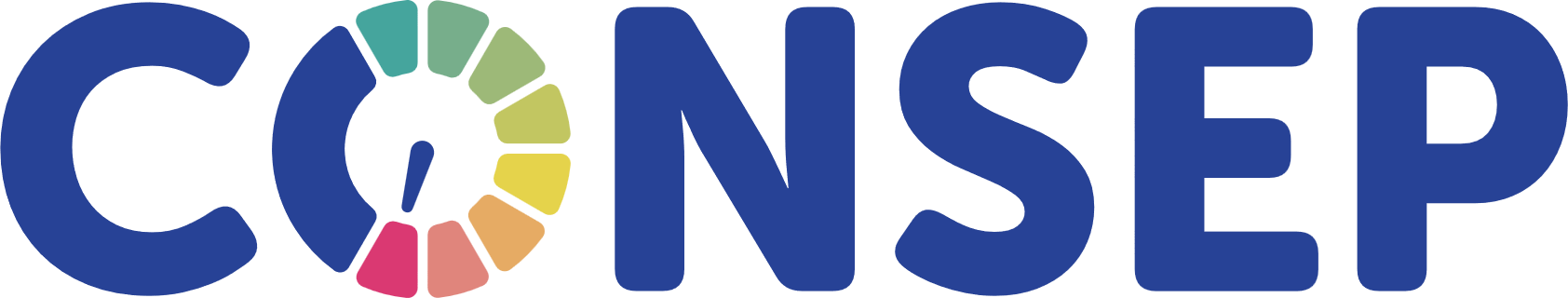 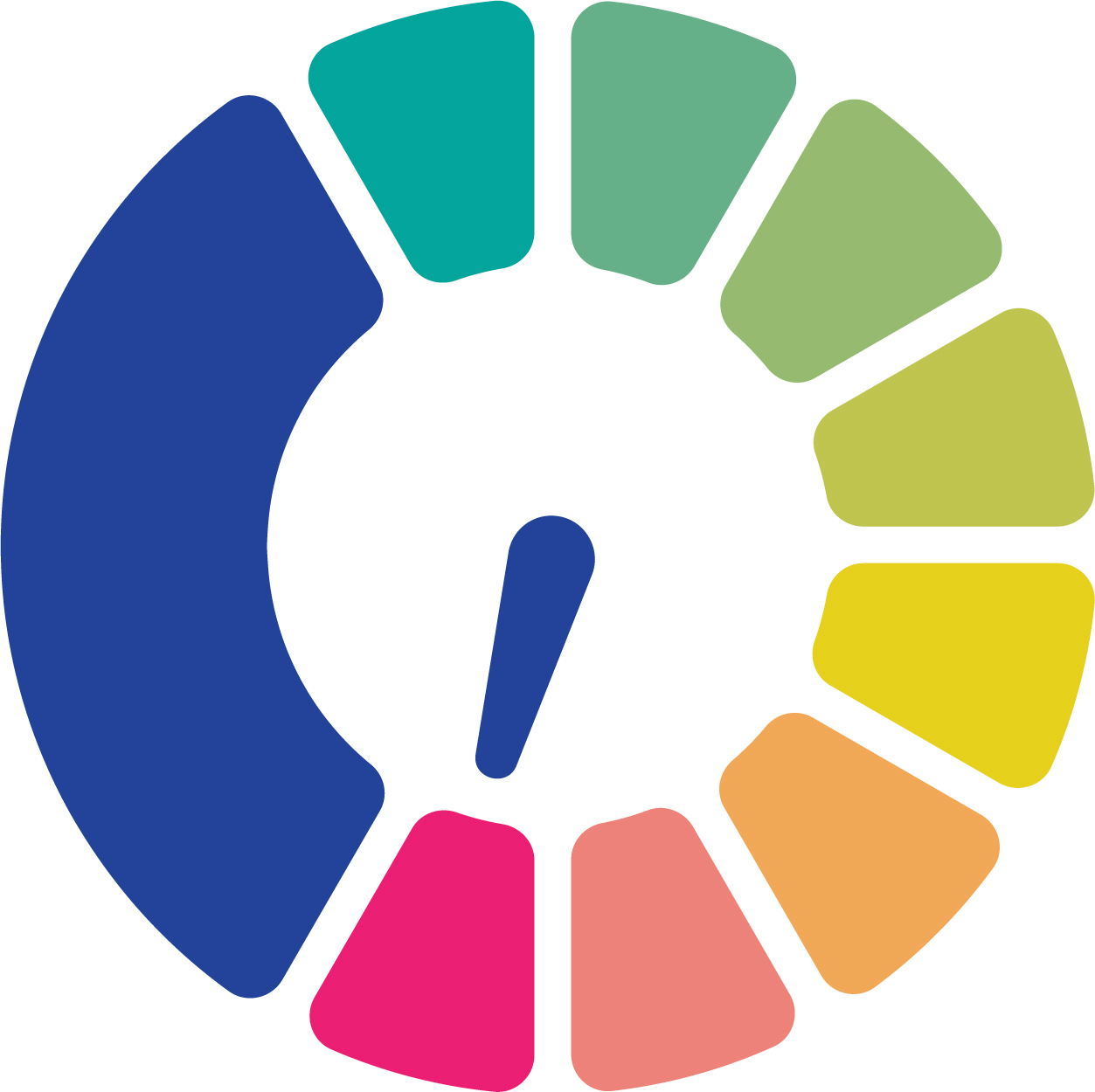 CONSEP- Study Design
Intervention Arm
Control Arm
Best Practice data extraction
Introduction to CONSEP trial and PA screening (20 -30 min)
Best Practice data extraction
Introduction to CONSEP trial and PA screening (20 -30 min)
GBR switch on
GBR user education (20 min- 30 min)
Month 0
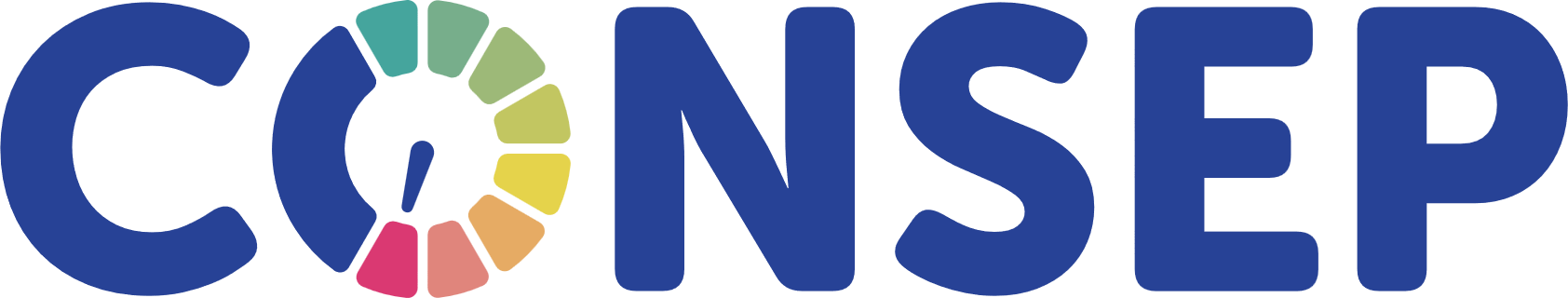 ARR order and GBR audit
ARR order audit
Month 3
Best Practice data extraction
Practice interview (30 min)
Best Practice data extraction
Month 12
Month 24
Best Practice data extraction
Best Practice data extraction
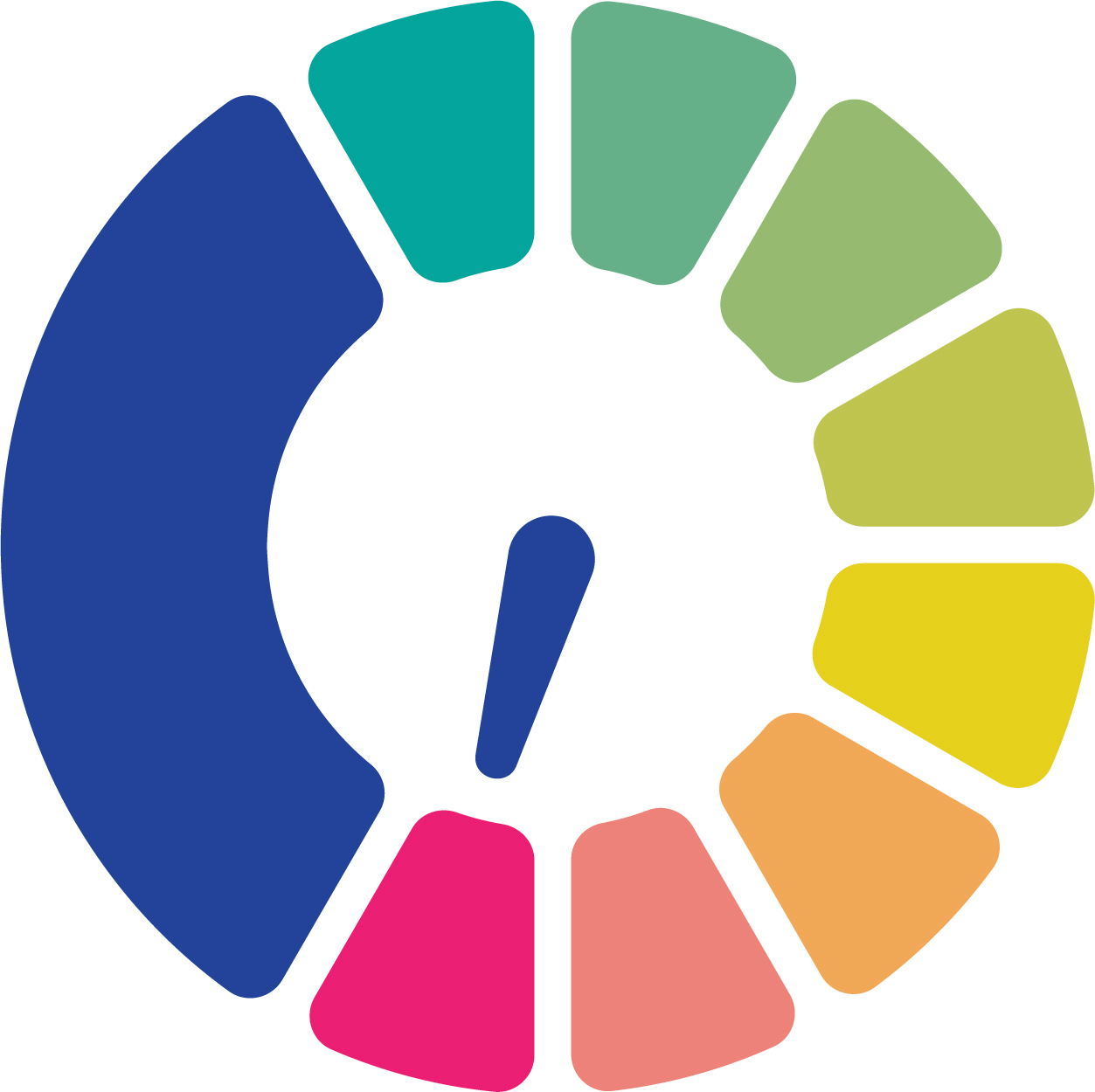 What to do as a participating GP
Who to screen
Minimum x 2 readings of BP ≥ 140/90 (systolic blood pressure ≥ 140 or diastolic blood pressure ≥90) 
OR ≥ 4 BP-lowering drugs

Who to refer
ARR ≥ 70 - refer to endocrinologist
ARR ≥ 20 + on interfering medications - refer to endocrinologist

Patient referred back from Endocrinologist: record their diagnosis in Best Practice and keep managing at general practice
Interfering meds:
Diuretic
MR antagonist
ACE inhibitor
Ang II receptor blocker Dihydropyridine calcium channel blocker
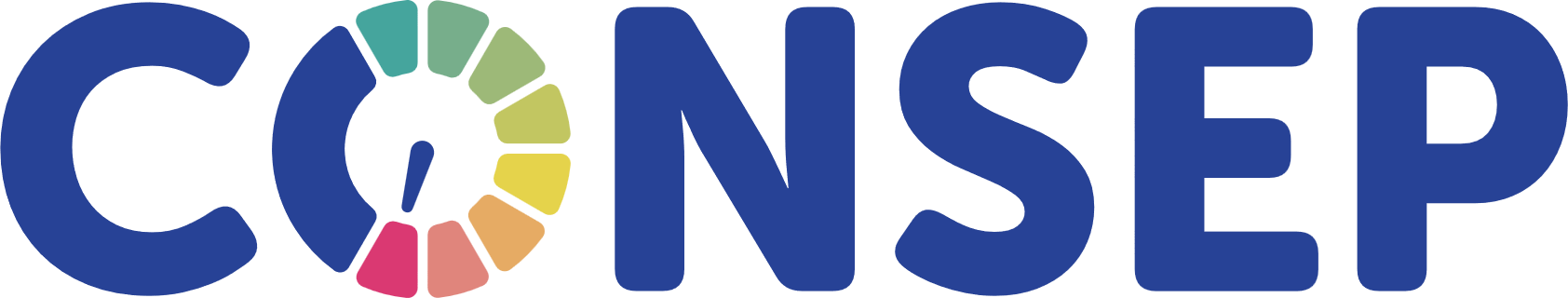 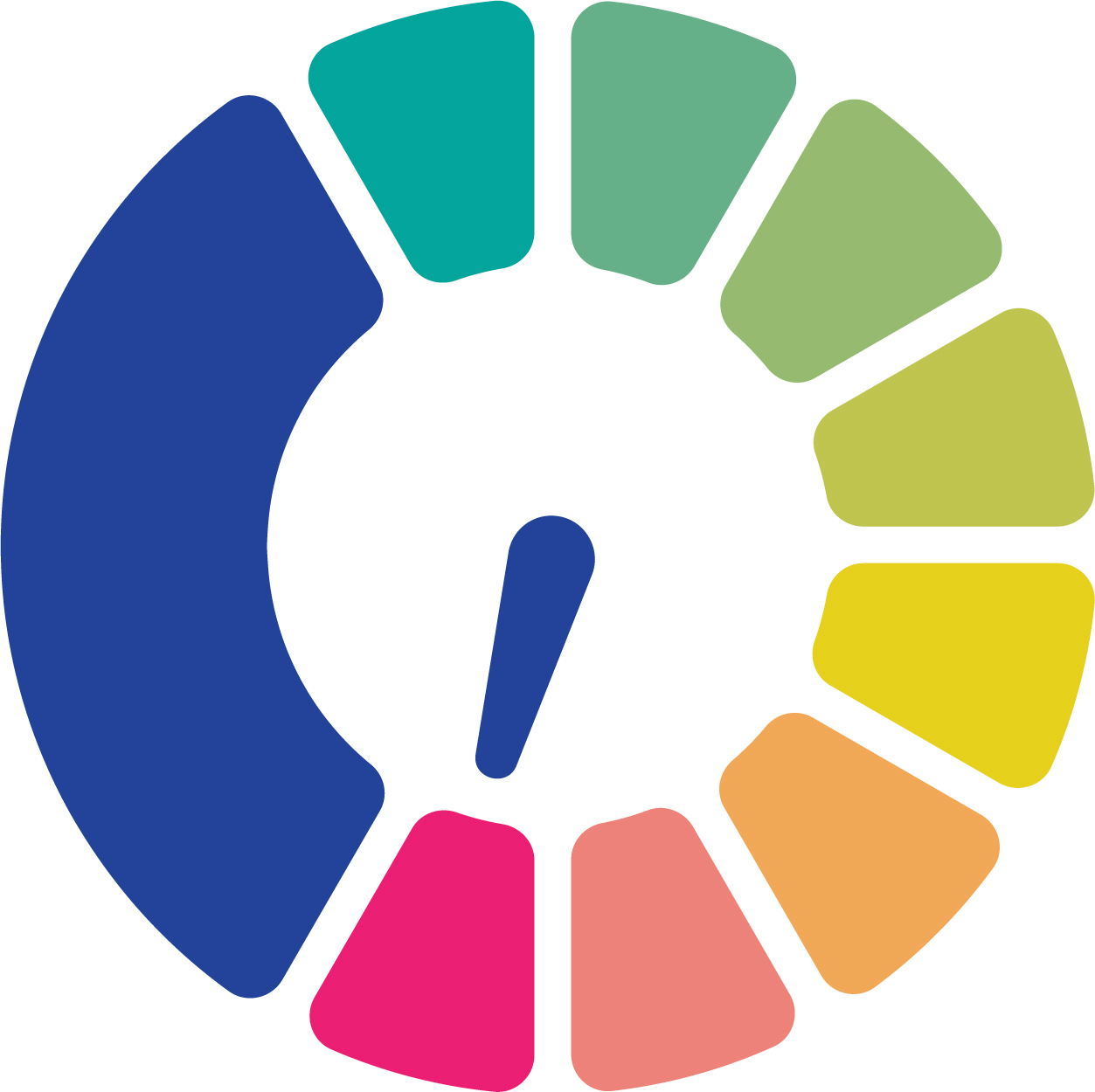 Primary Aldosteronism Diagnostic Pathway
Saline suppression test
Adrenal vein sampling
Surgery
Who to Screen
Referral
Confirmation and Sub-Typing
Results Interpretation
Unilateral
disease
BP ≥ 140/90 (treated or untreated)
PA diagnosis
Endocrine hypertension service
ARR >70
Positive
ARR ≥20 
on interfering medication
or
Surgery declined
Negative
Bilateral disease
Legend
≥4 BP lowering drugs
Primary care
Mineralocorticoid receptor antagonist
ARR <70
not on interfering medication
Surgery completed
Specialist care
General practice care
ARR <20
on interfering medication
Measure ARR
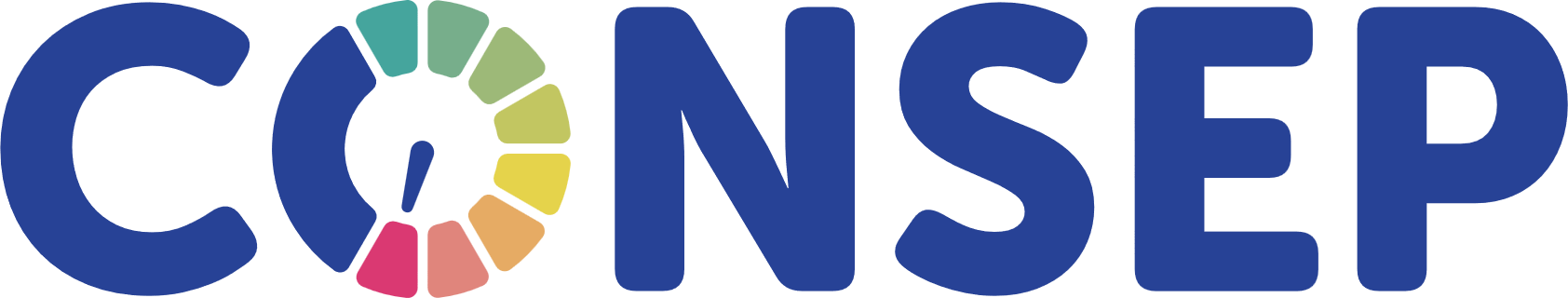 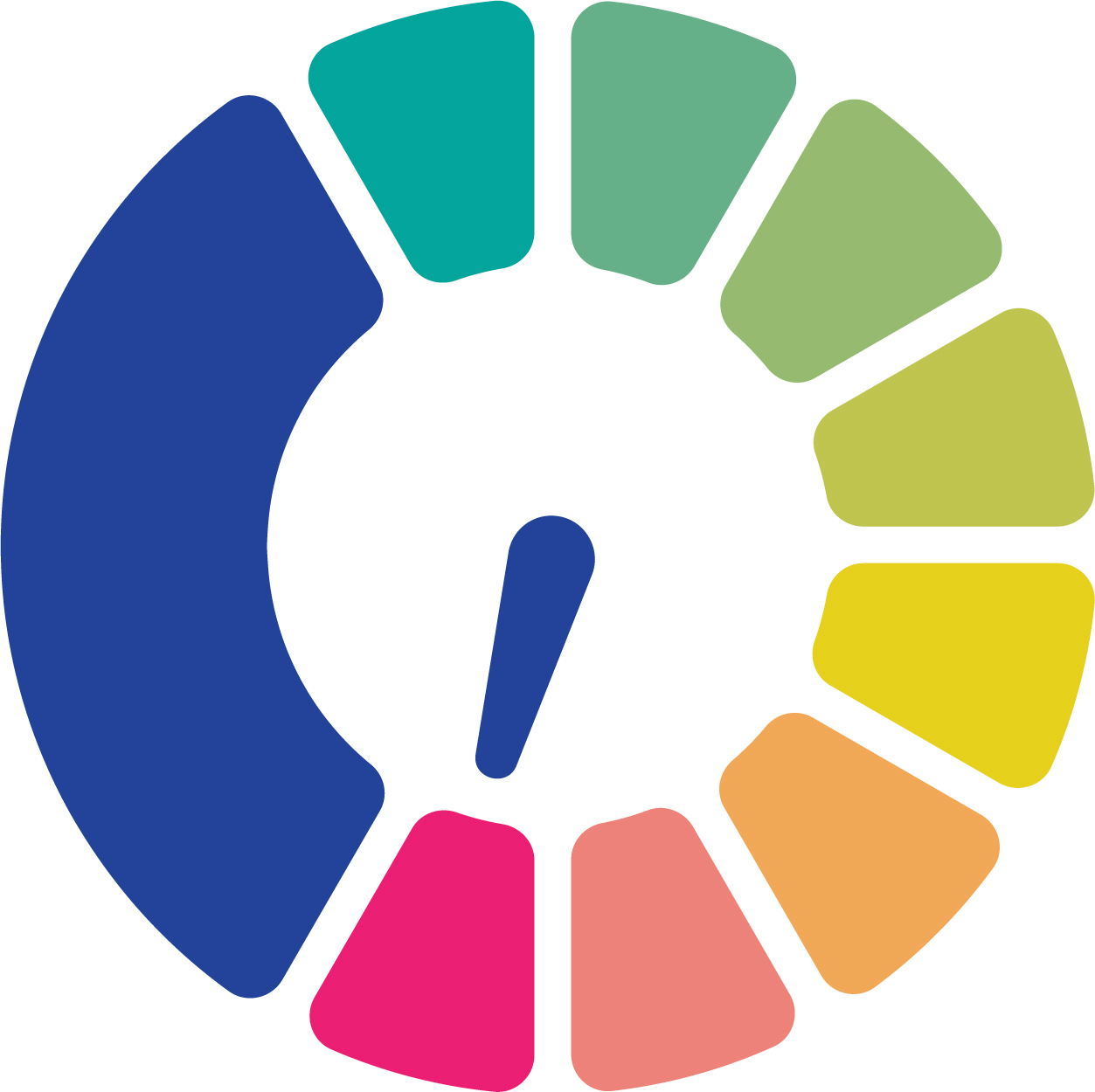 Ordering ARR – Intervention Arm
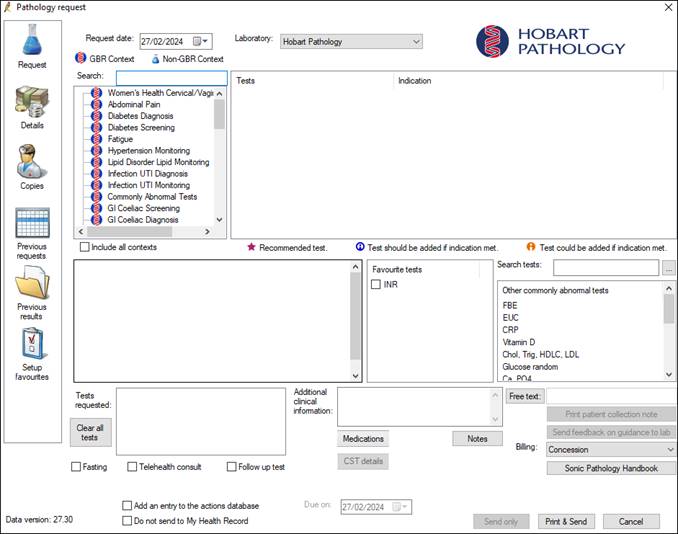 Using the GBR Pathology Ordering Window
Select clinical contexts  ‘hypertension (diagnosis)’ or ‘hypertension (monitoring)’
Tick ‘renin, aldosterone’
Add additional tests
Print and send
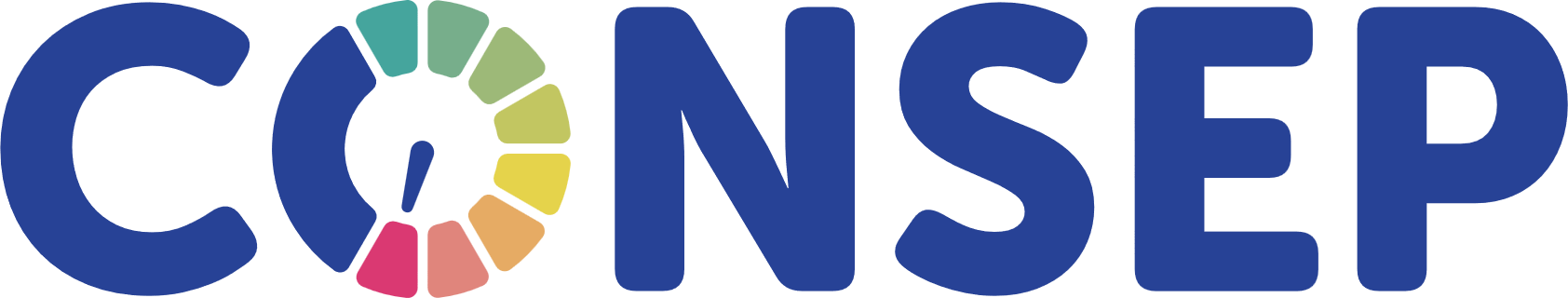 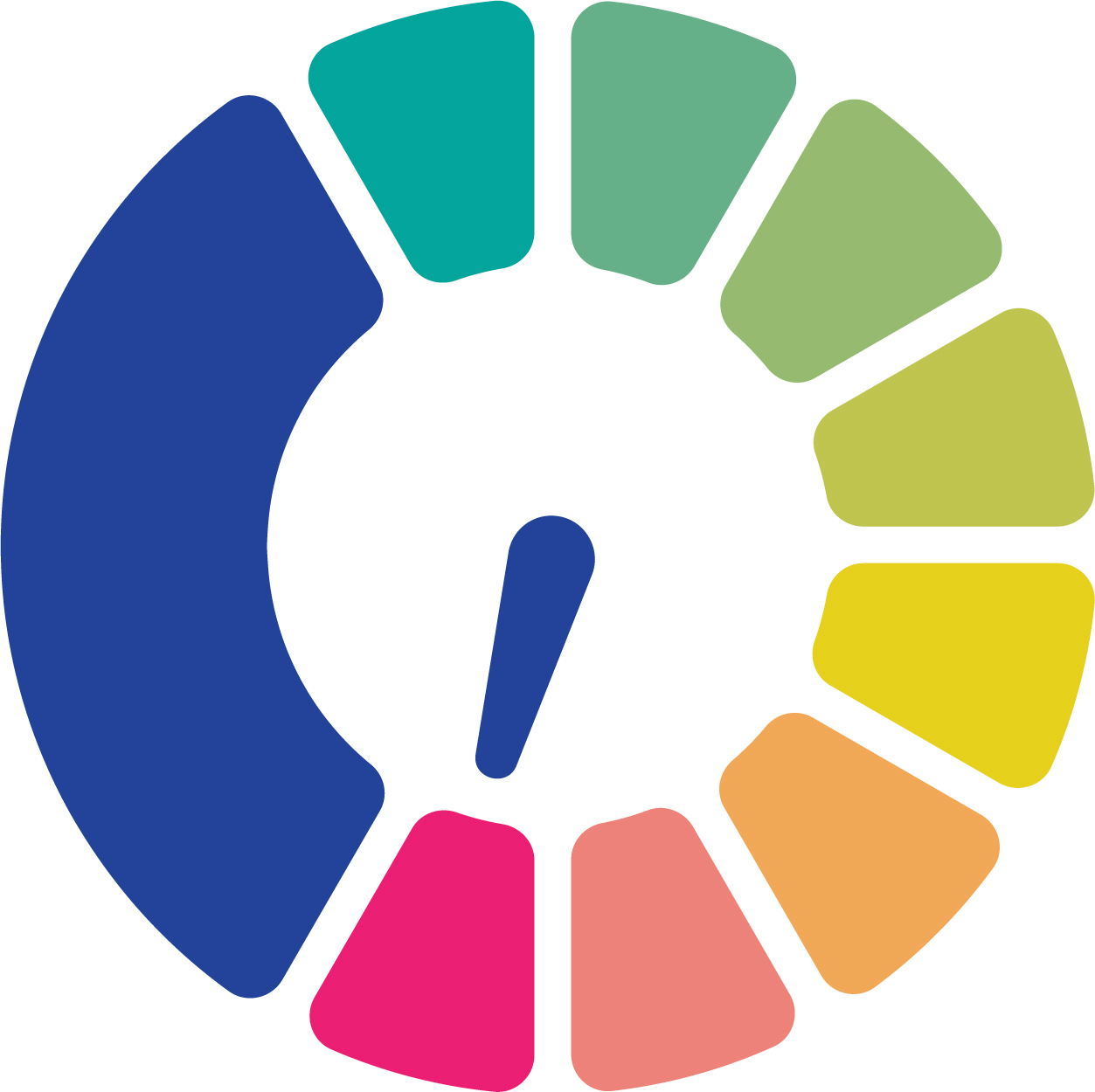 Crunching the Conn Syndrome Numbers
How many of your patients can you expect to have PA?
Recent research shows that 14% of patients with hypertension have PA
This means for each patient you see with hypertension, 1 in 7 likely have undiagnosed PA
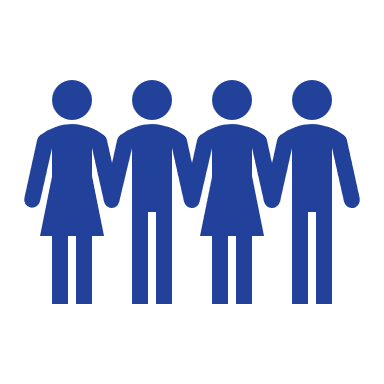 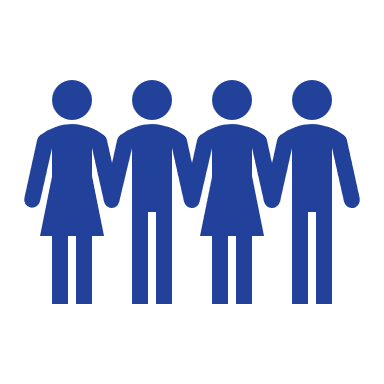 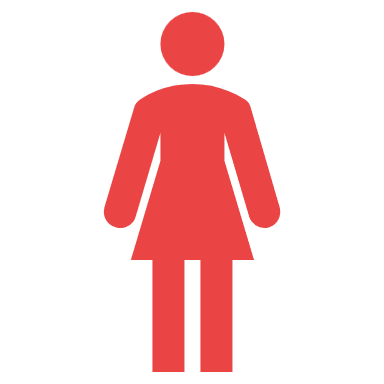 The task now is to find those 1 in 7 patients
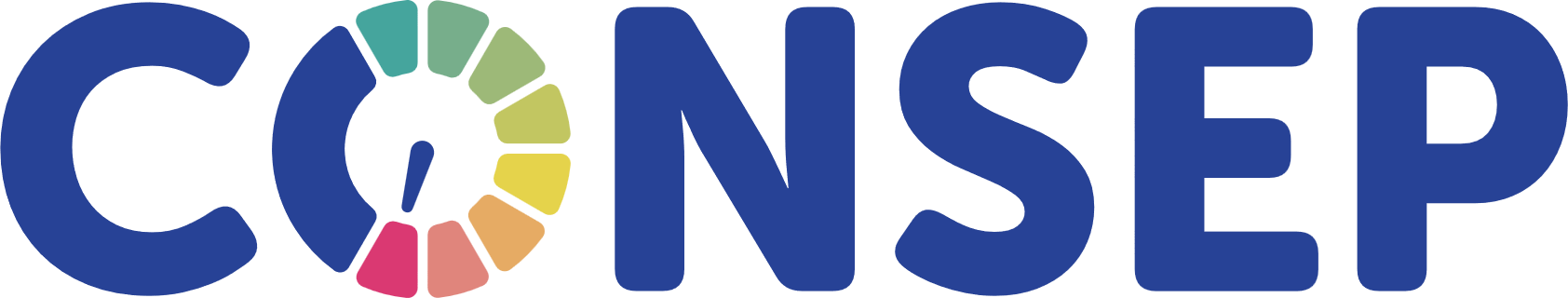 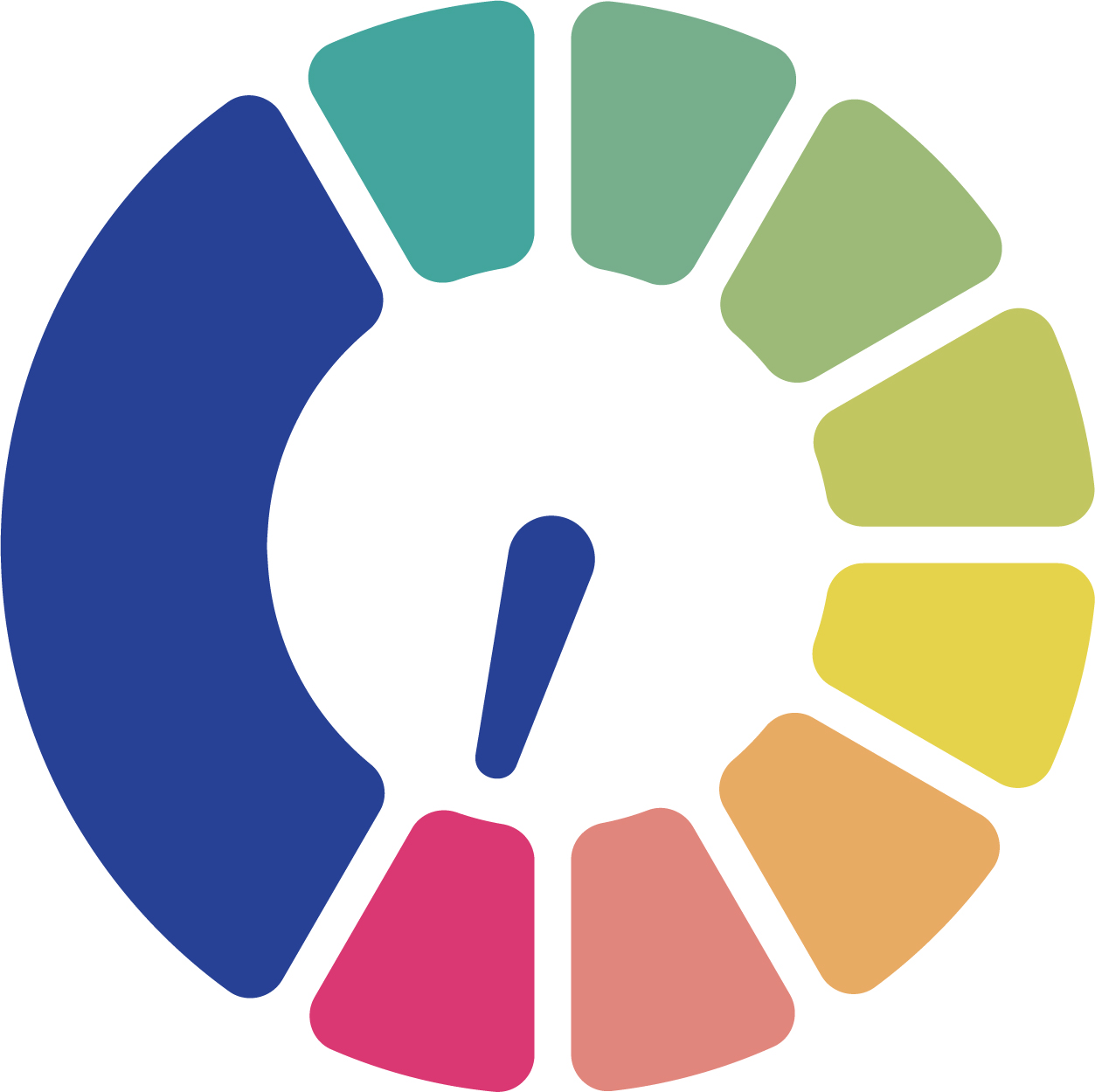 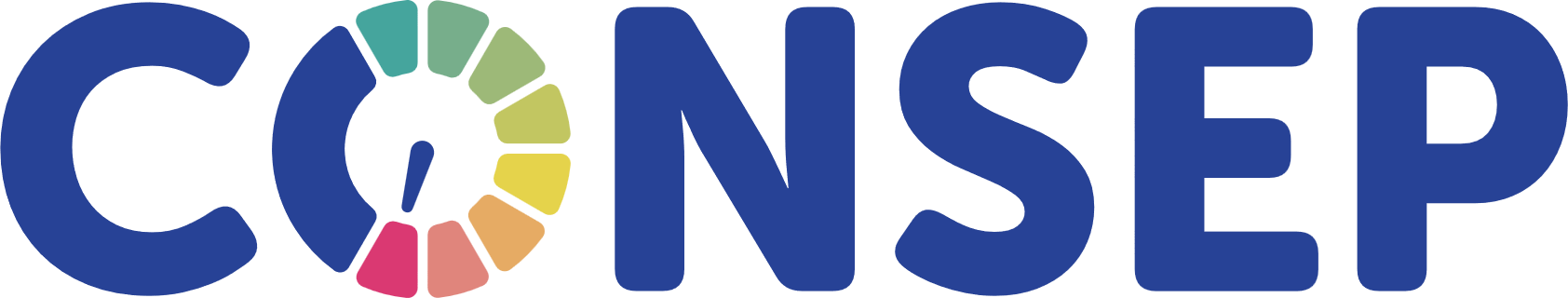 Thank you!Questions?
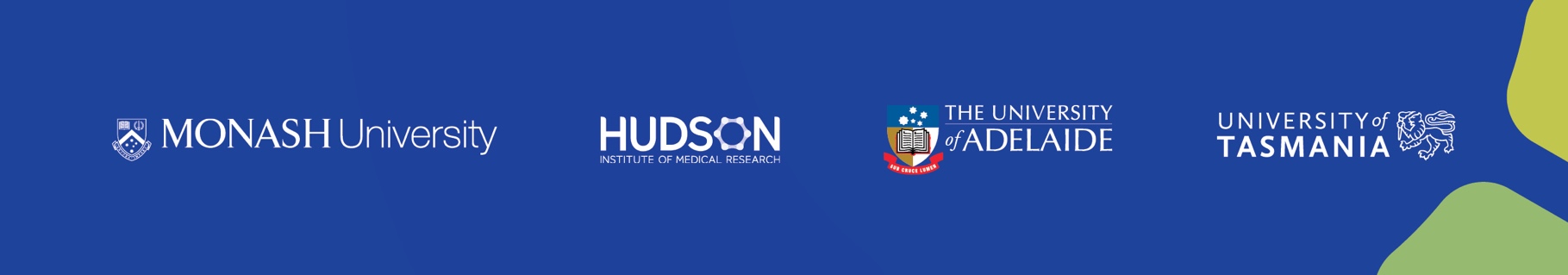 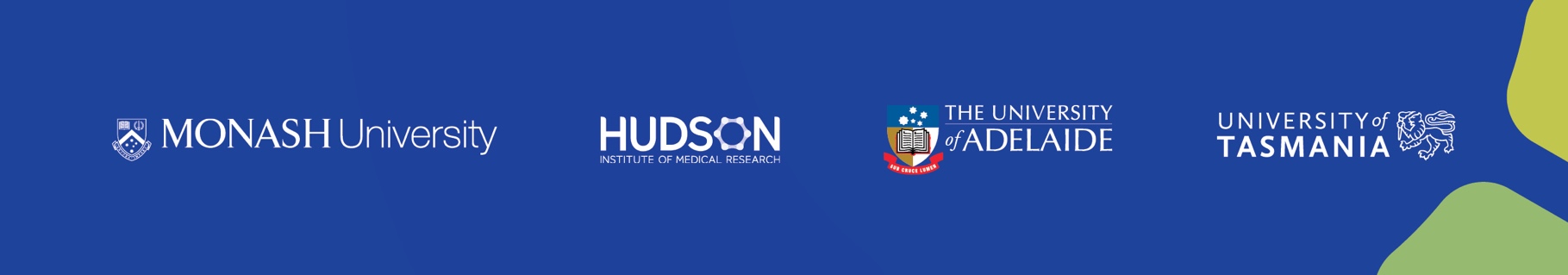 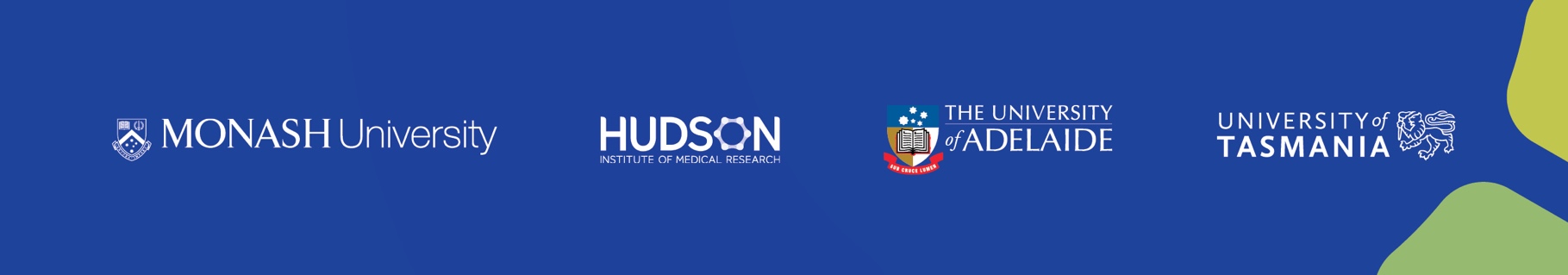 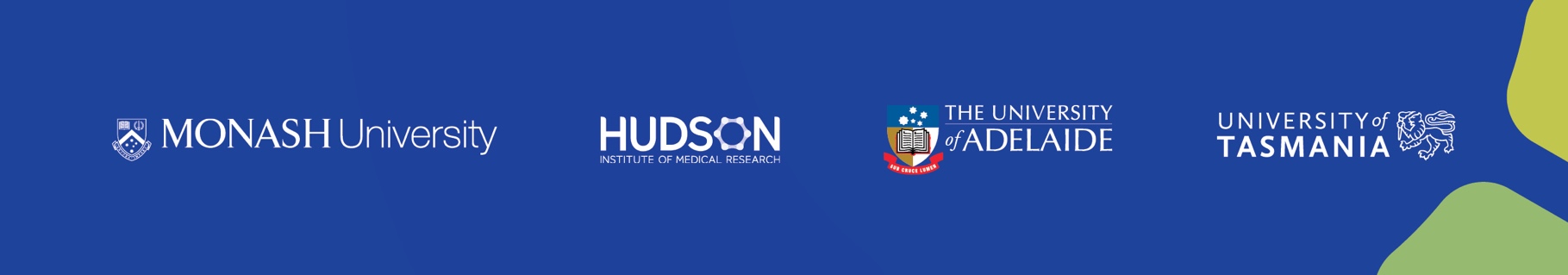 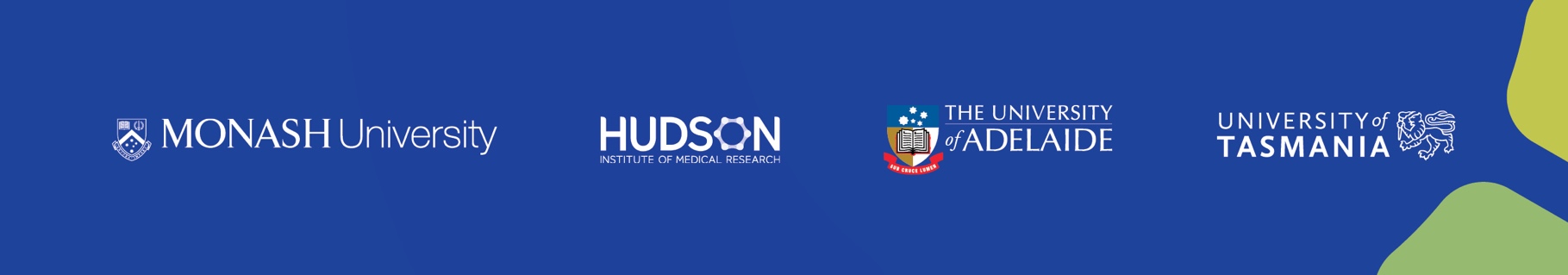